CHE 112 Spring 2021
Lecture 20f – Biological Effects of Radiation
Overview/Topics
Ionizing vs nonionizing radiation
Penetration
6 Factors
Units
Decay Rates
Gray/Rad
RBE
Sievert/REM
Dose/Effect
Direct vs Indirect effect
Common sources of exposure
Skills to Master
HW 20 f
Read
OER 20.6
Better than OER - https://saylordotorg.github.io/text_general-chemistry-principles-patterns-and-applications-v1.0/s24-nuclear-chemistry.html 
Another good Link - https://quantummechanics.mchmultimedia.com/2011/undergraduate-teaching/general-chemistry/nuclear-radiation/nuclear-radiation-3-biological-effects-of-radiation/
6 Factors
“can really be anywhere between 3-6 factors depending on book and how much detail it goes into!”
Type of radiation (Penetrating power)
Ionizing vs Nonionizing
Energy (effects amount/type of damage)
Length of Exposure (Particles/time)
Internal vs External (Can effect damage)
What is exposed (ie skin vs organs)
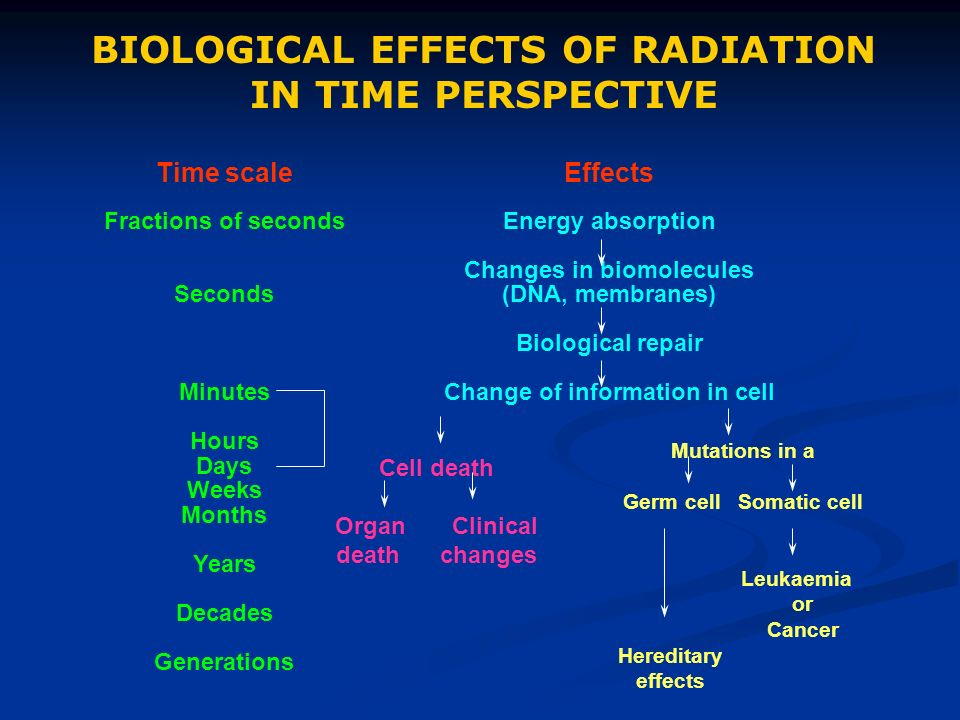 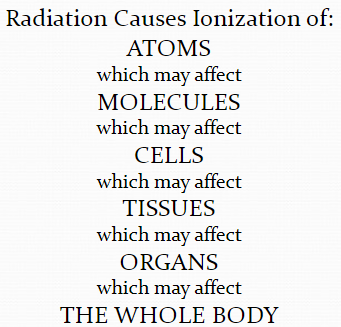 Ionizing vs Nonionizing Radiation
Nonionizing Radiation
Ionizing Radiation
High Energy
Create ions (knock e- from molecule)
Make radicals
Break chemical bonds
Damage structure and function
Ex: α, β, γ, X-rays, High energy UV
Low Energy
Increase KE (motion/heat)
Need large exposure to cause damage
Ex: Light, Microwaves
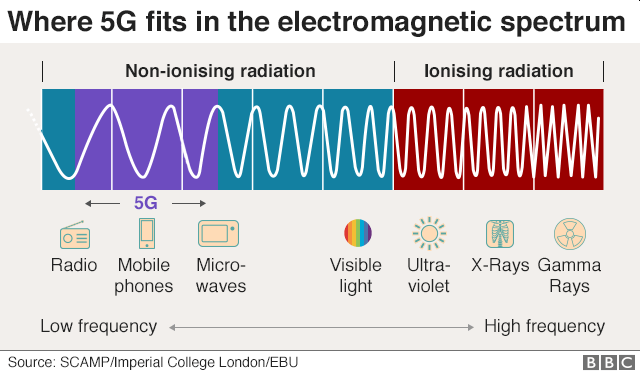 https://en.wikipedia.org/wiki/Ionizing_radiation
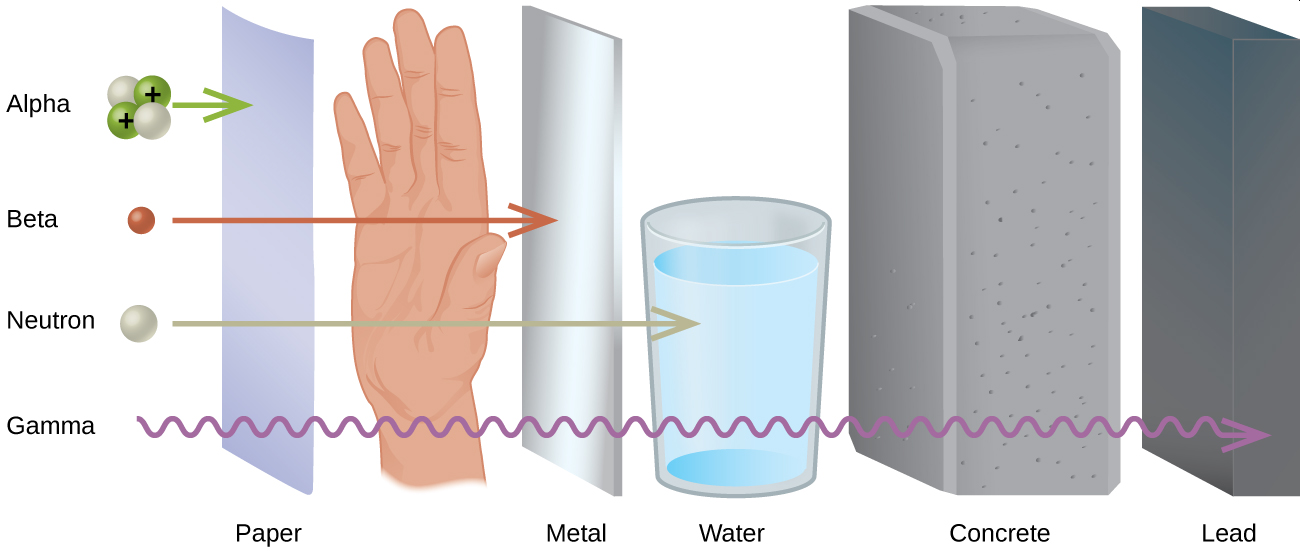 Type of Radiation
Energy
Penetration 
Ionizing Ability
RBE
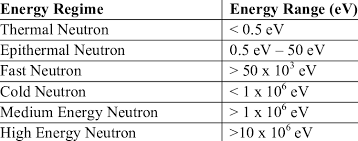 Relative Biological Equivalent
Standardized factor to measure radiation damage from different sources.
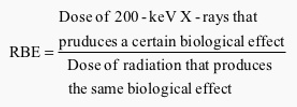 https://www.nuclear-power.net/nuclear-power/reactor-physics/atomic-nuclear-physics/radiation/shielding-of-ionizing-radiation/
Units for Measuring Radiation
Decay Events (Rates)
1 Becqueral (Bq) = 1 dis/sec
1 Curie (Ci) = 3.7 x 1010 dis/sec
Energy Absorbed/Kg Tissue
1 Gray (Gy) = 1 J/Kg
1 Rad = 0.01 Gy = 0.01 J/Kg
Energy J/Kg + Different biological effects (RBE – next slide)
Sv = RBE x Gray
Tissue Damage
1 Sievert (Sv) = J/Kg
1 rem = 0.01 Sv = 0.01 J/Kg
*rem = roentgen equivalent for man
Relative Biological Effectiveness (RBE)
Standardized factor to measure radiation damage from different sources.
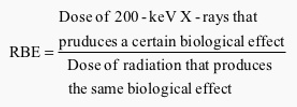 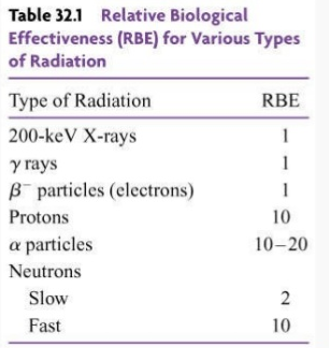 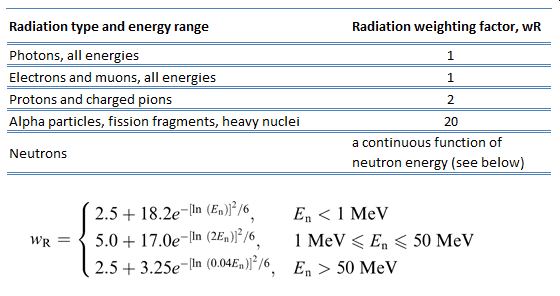 Impacts of Radiation Exposure
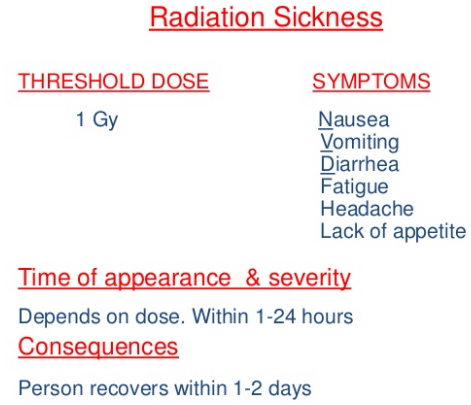 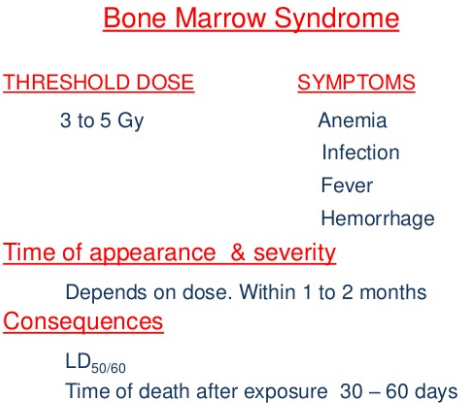 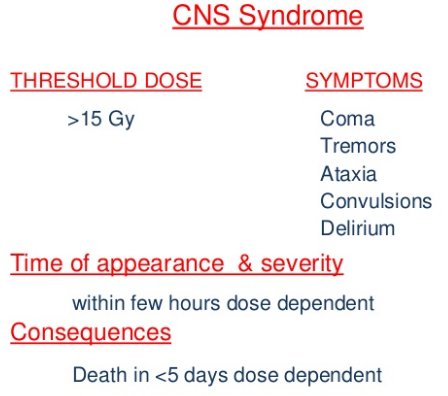 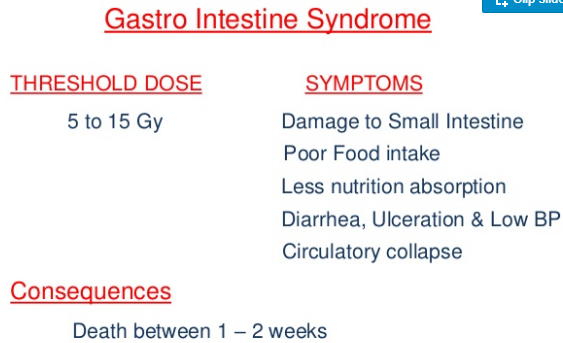 Impacts of Radiation Exposure
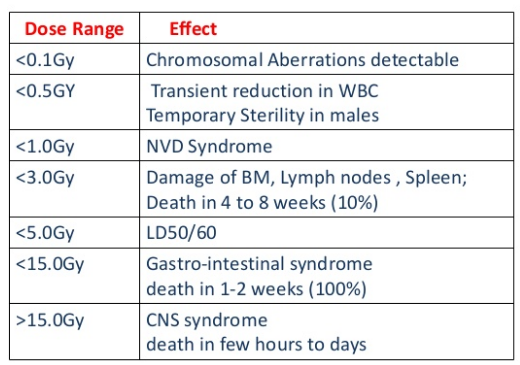 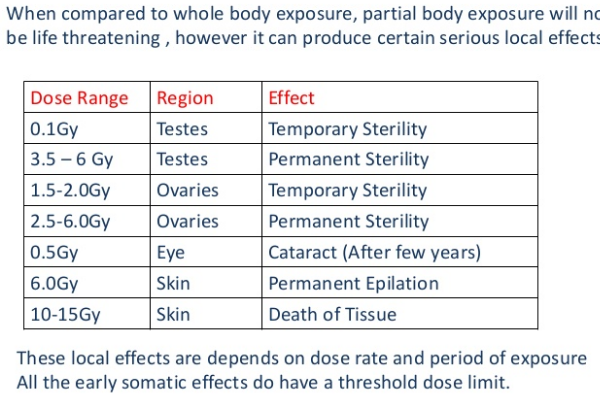 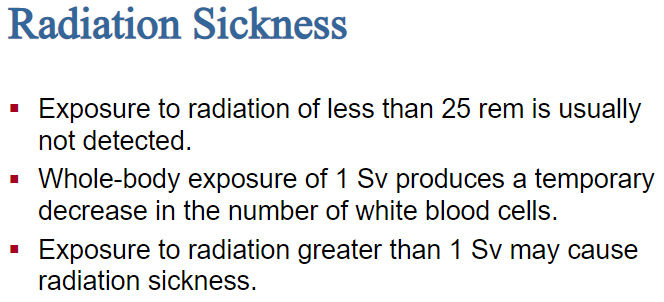 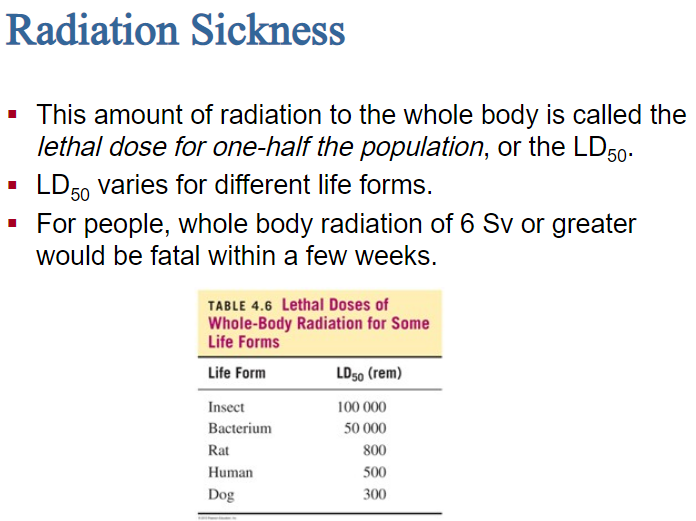 How much are we exposed too?
18% Man made
82% Natural
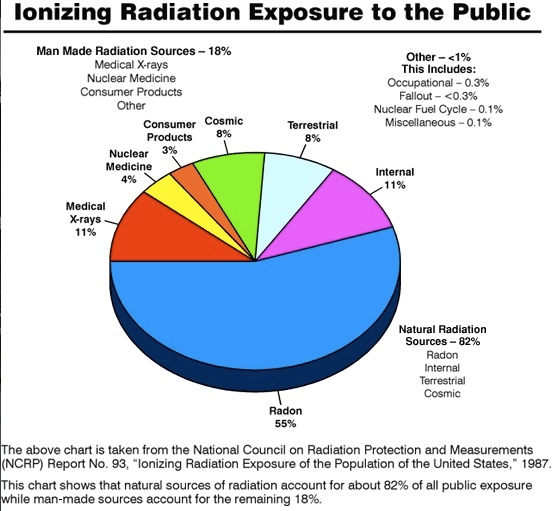 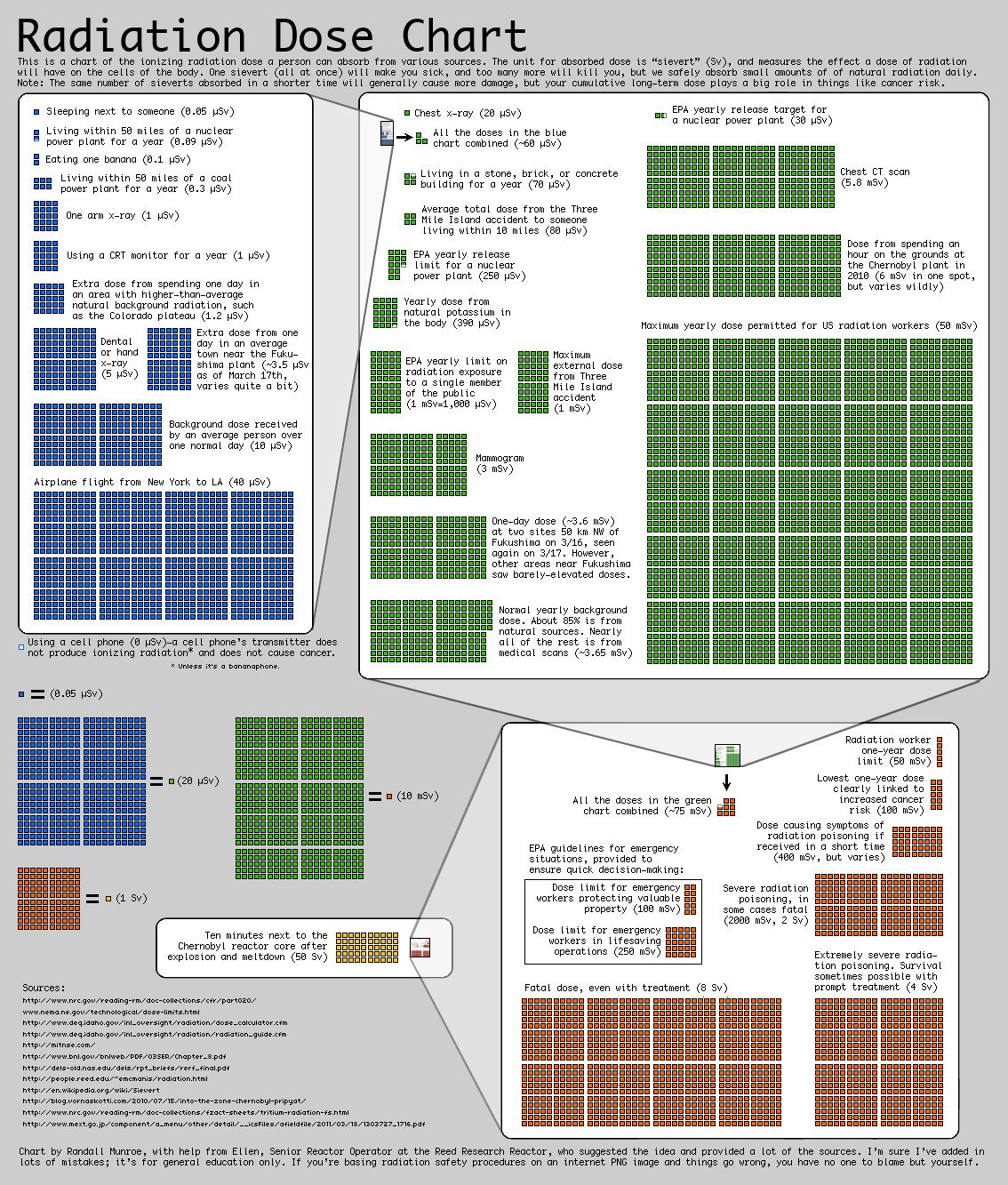 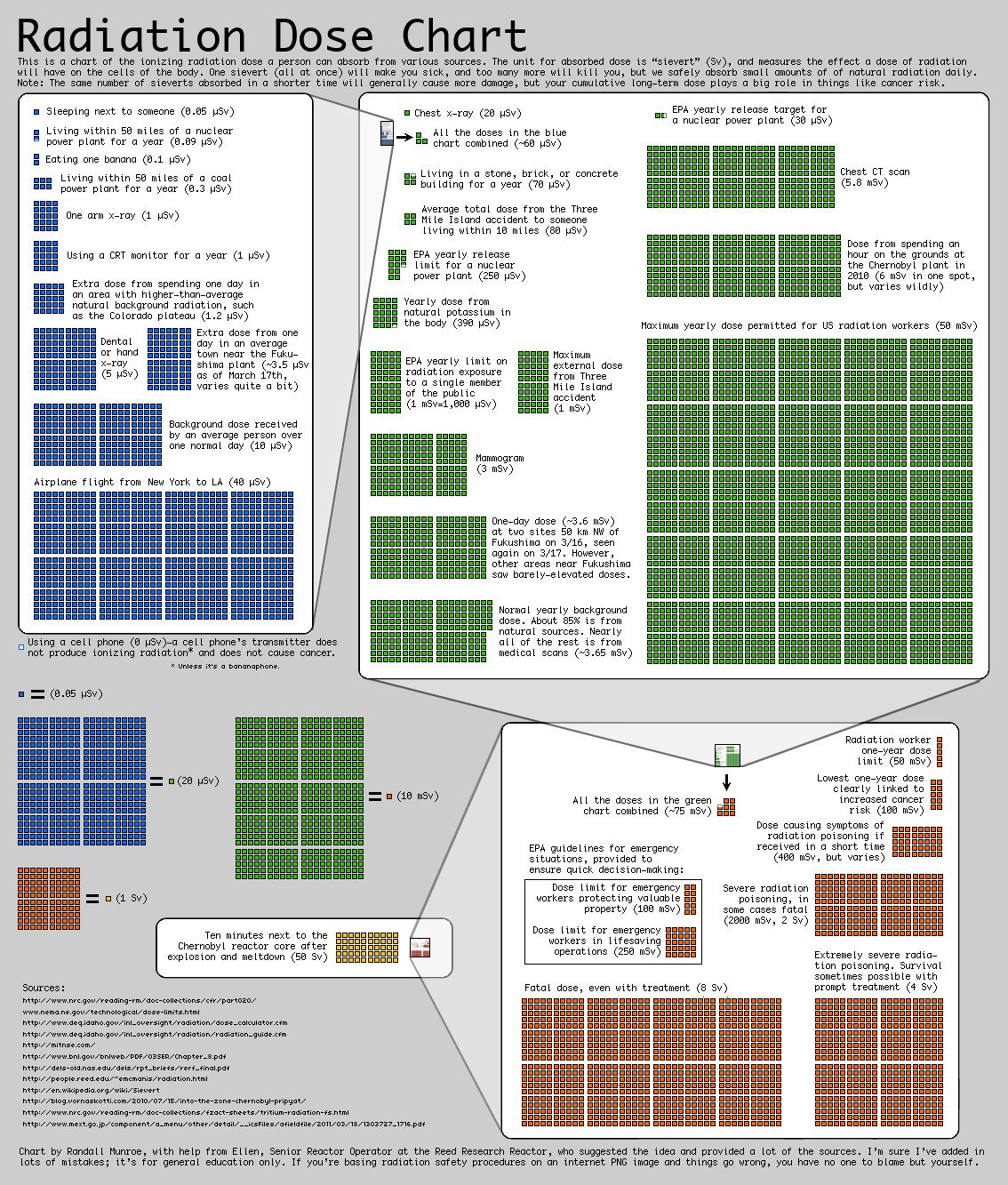 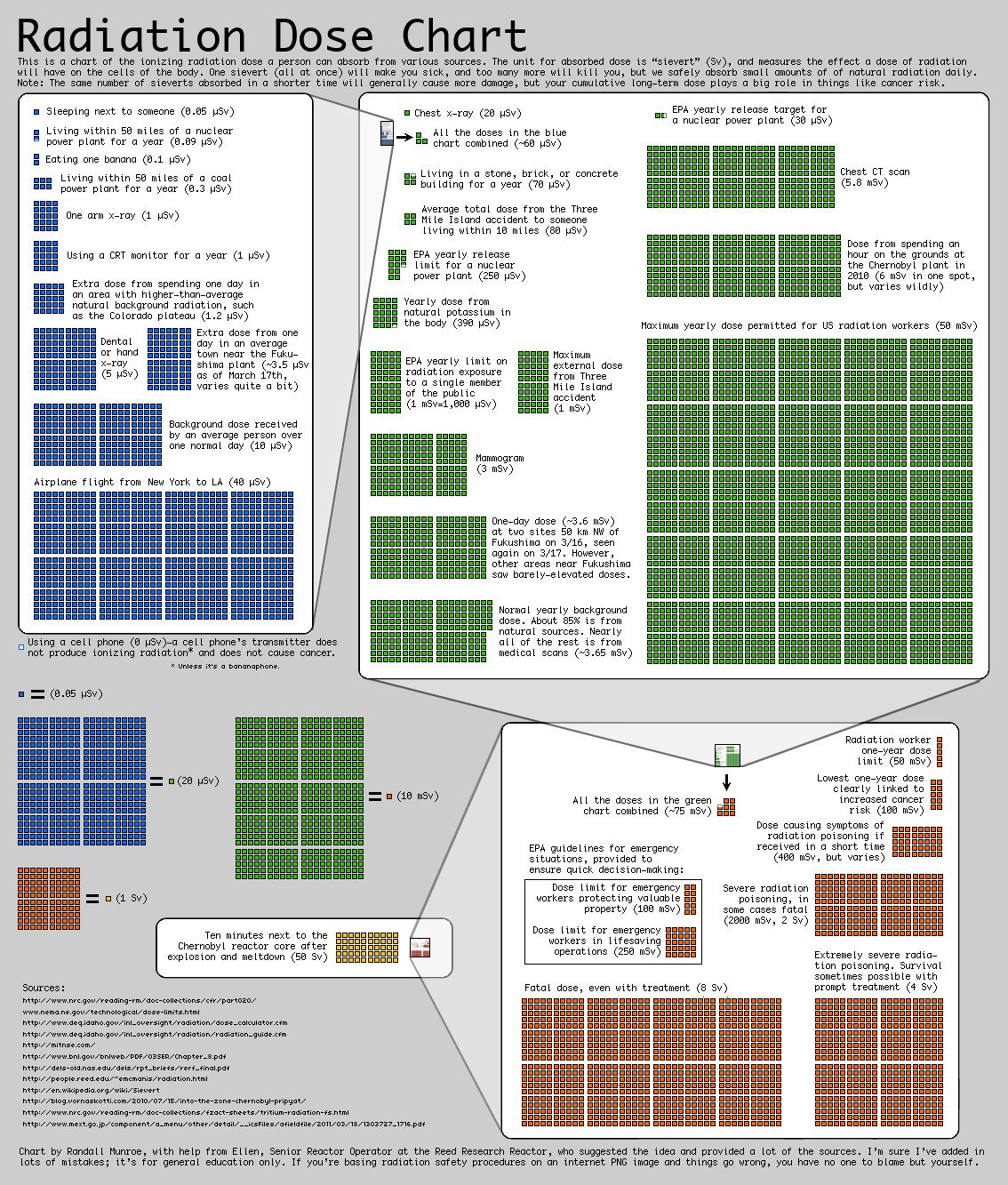 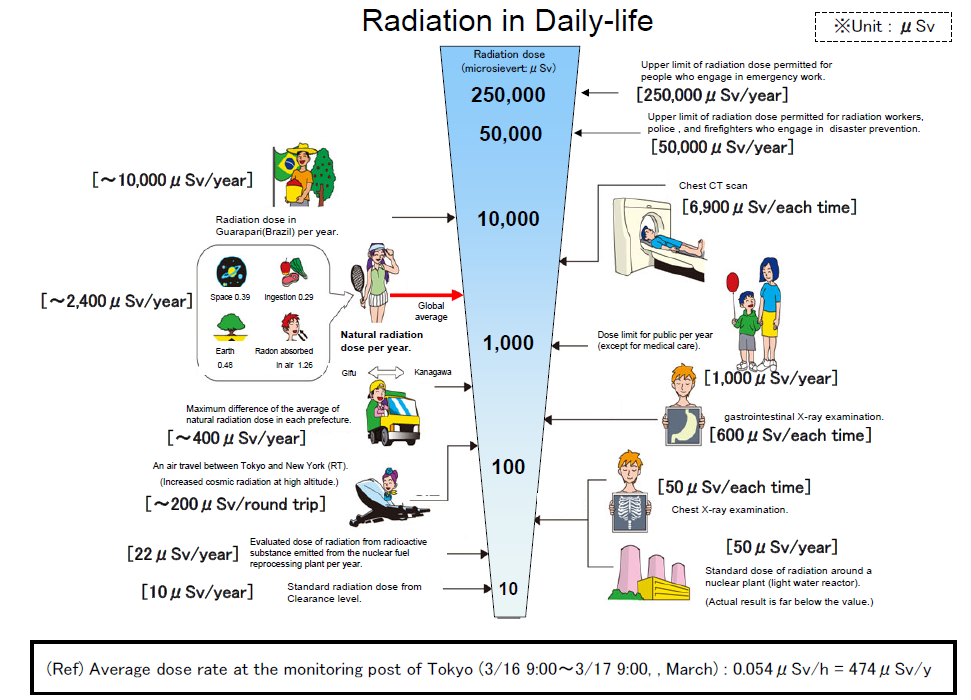 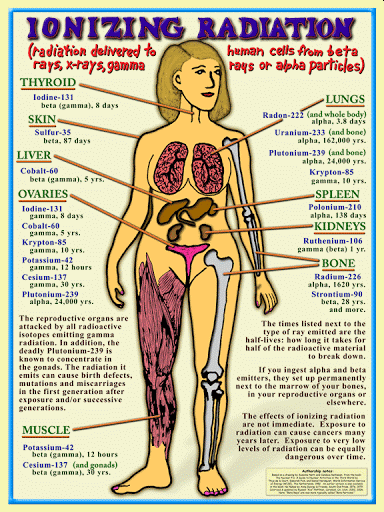 Type of Radioactive Isotope Matters
Damage depends on type of isotope
Uptake (breathing , diet etc)
Amount of exposure
Length of exposure
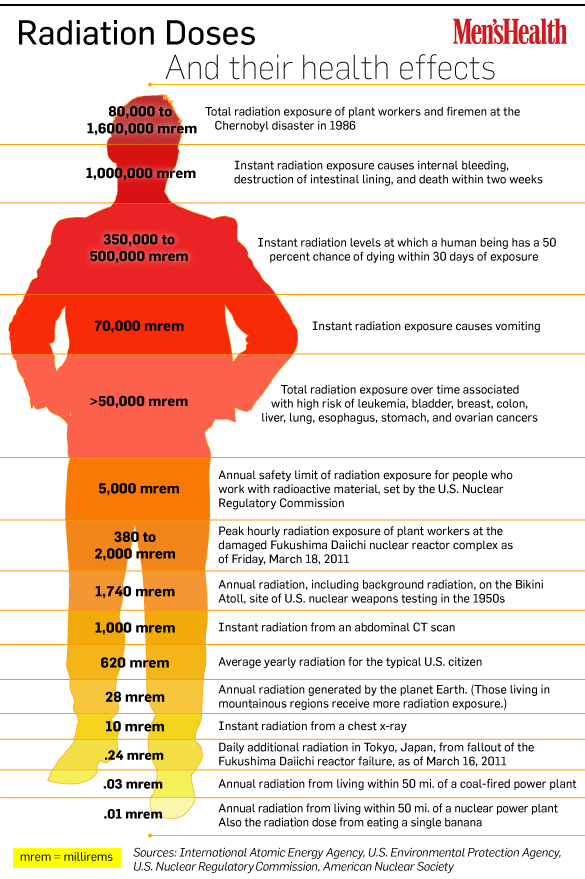 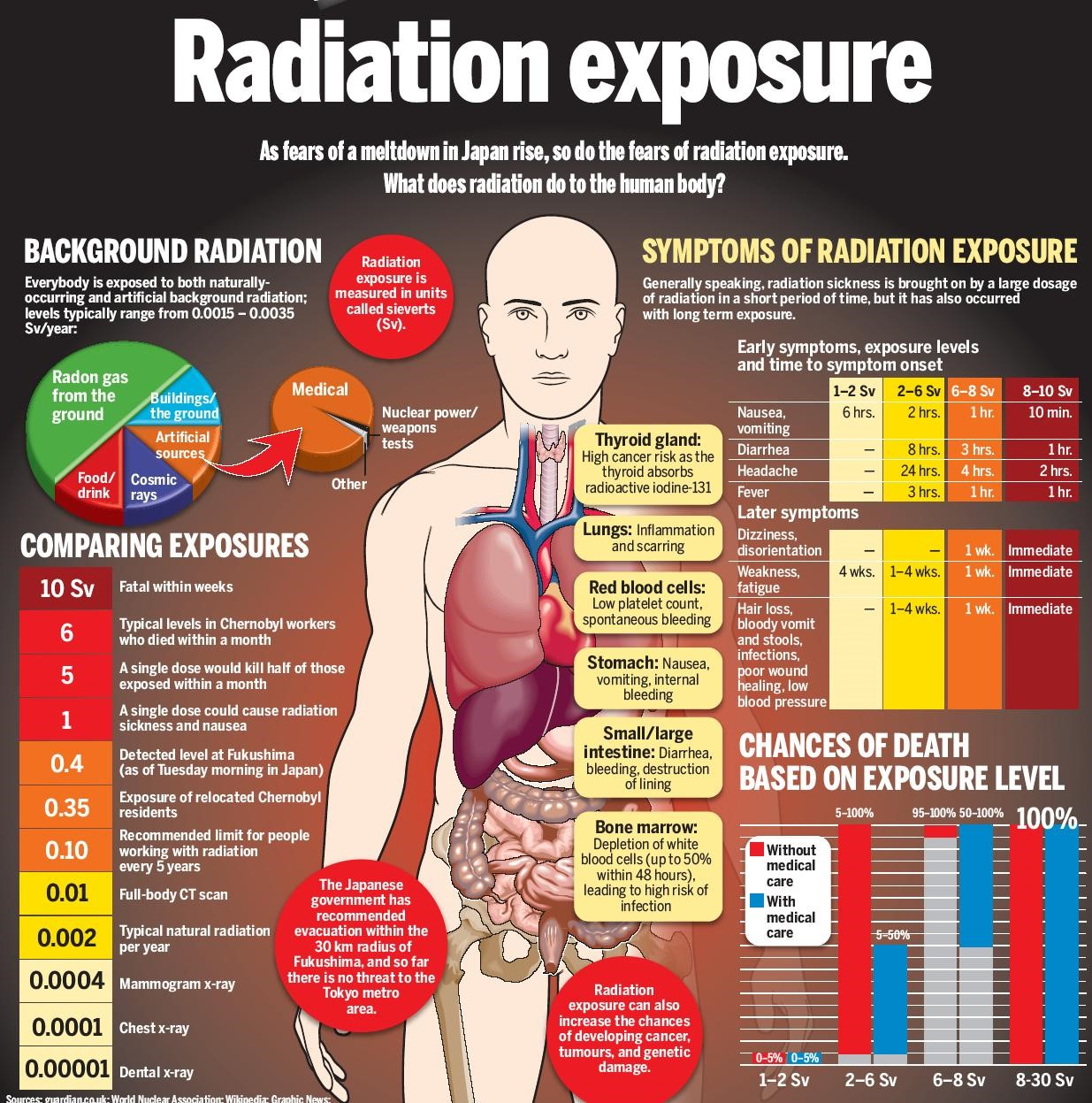